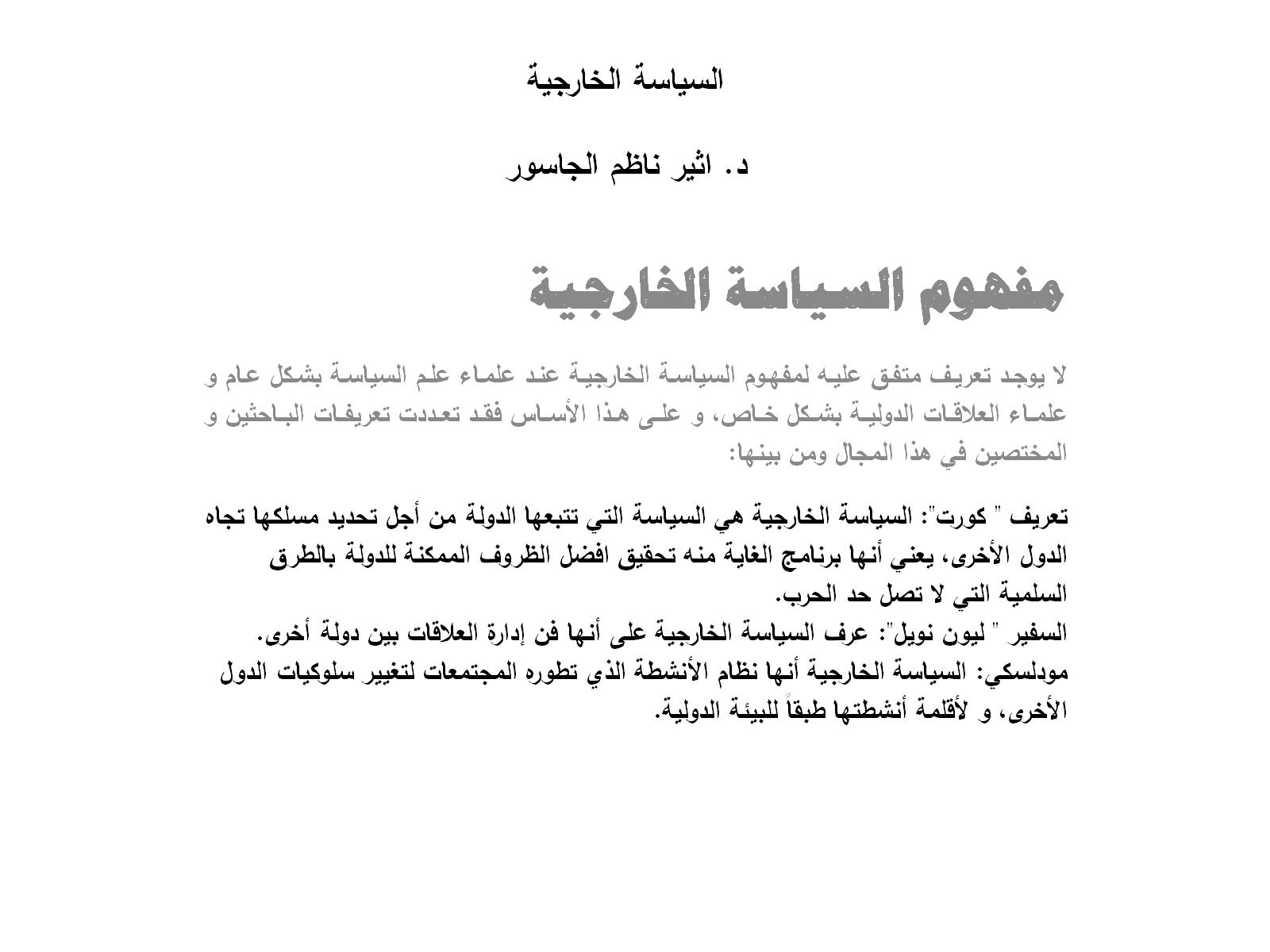 السياسة الخارجية  د. اثير ناظم الجاسور
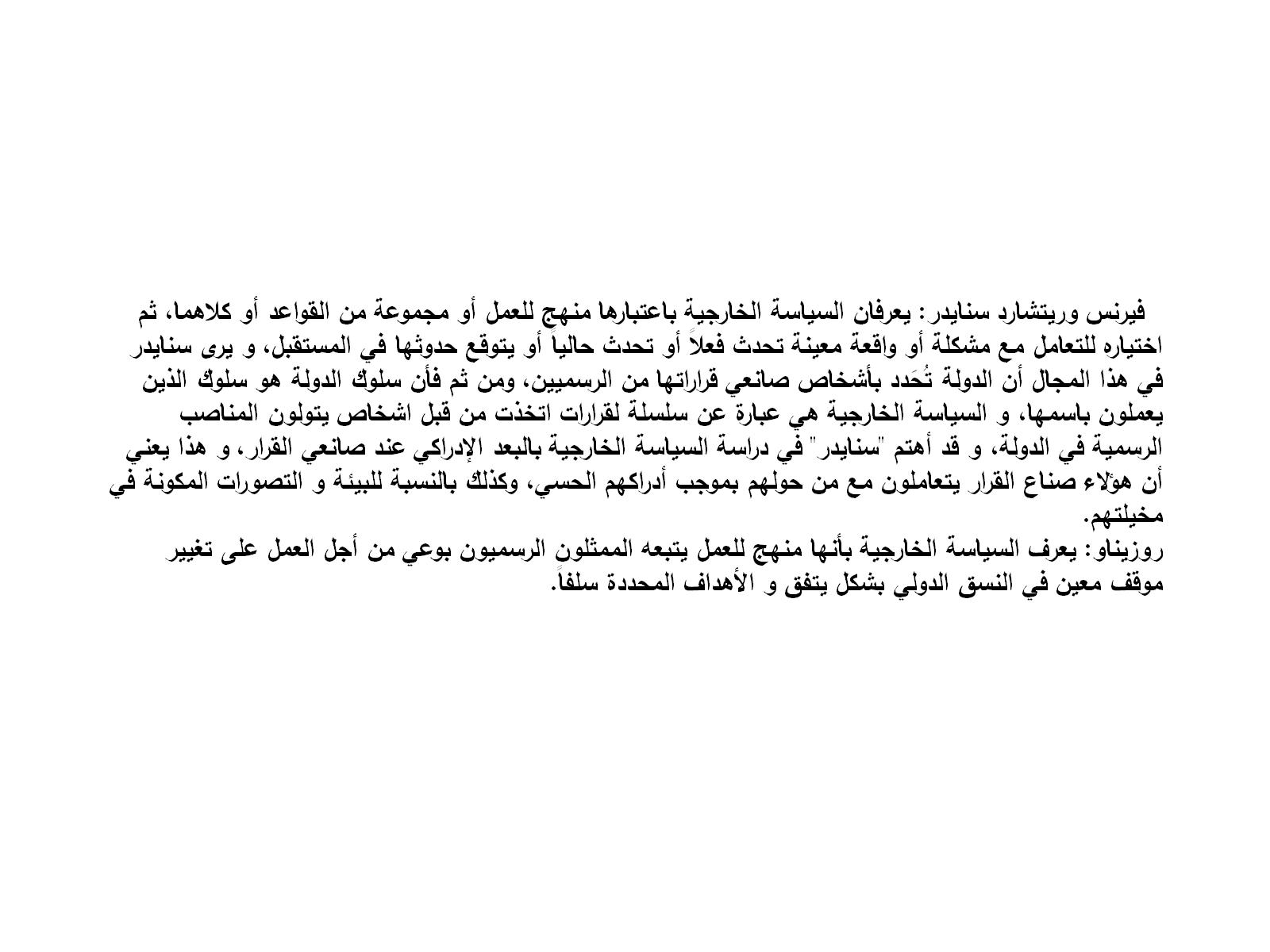 فيرنس وريتشارد سنايدر: يعرفان السياسة الخارجية باعتبارها منهج للعمل أو مجموعة من القواعد أو كلاهما، ثم اختياره للتعامل مع مشكلة أو واقعة معينة تحدث فعلاً أو تحدث حالياً أو يتوقع حدوثها في المستقبل، و يرى سنايدر في هذا المجال أن الدولة تُحَدد بأشخاص صانعي قراراتها من الرسميين، ومن ثم فأن سلوك الدولة هو سلوك الذين يعملون باسمها، و السياسة الخارجية هي عبارة عن سلسلة لقرارات اتخذت من قبل اشخاص يتولون المناصب الرسمية في الدولة، و قد أهتم "سنايدر" في دراسة السياسة الخارجية بالبعد الإدراكي عند صانعي القرار، و هذا يعني أن هؤلاء صناع القرار يتعاملون مع من حولهم بموجب أدراكهم الحسي، وكذلك بالنسبة للبيئة و التصورات المكونة في مخيلتهم.روزيناو: يعرف السياسة الخارجية بأنها منهج للعمل يتبعه الممثلون الرسميون بوعي من أجل العمل على تغيير موقف معين في النسق الدولي بشكل يتفق و الأهداف المحددة سلفاً.
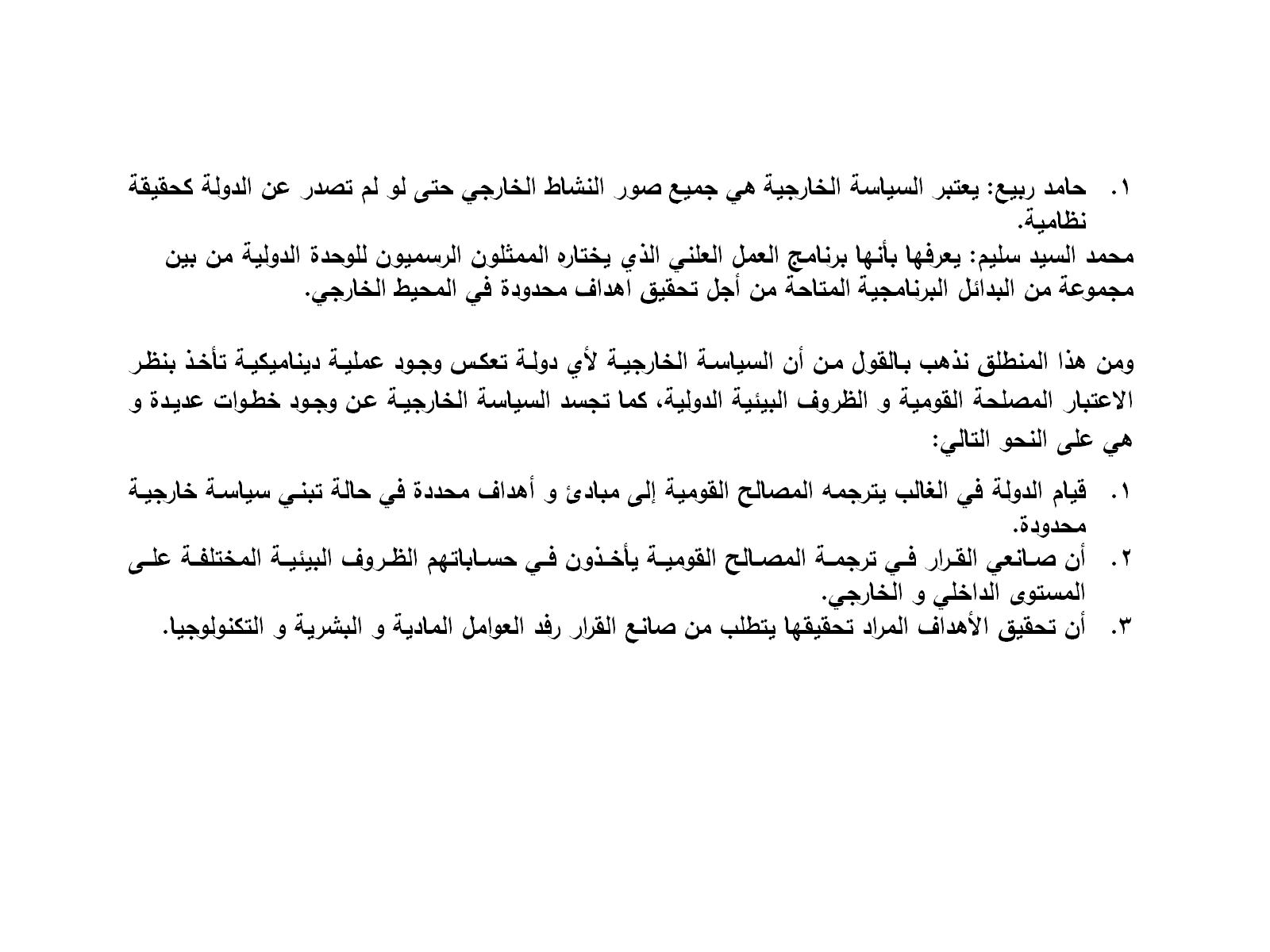 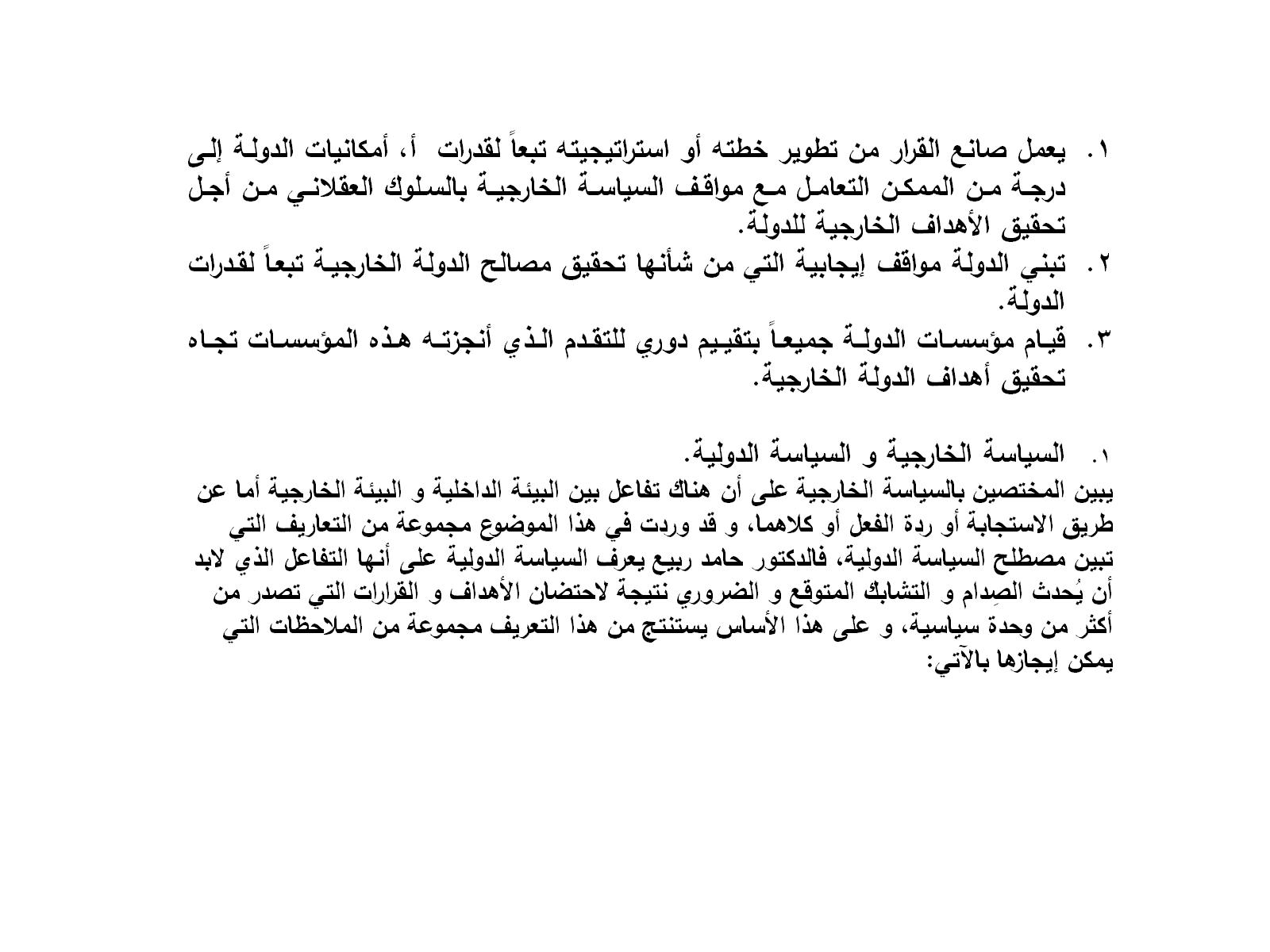 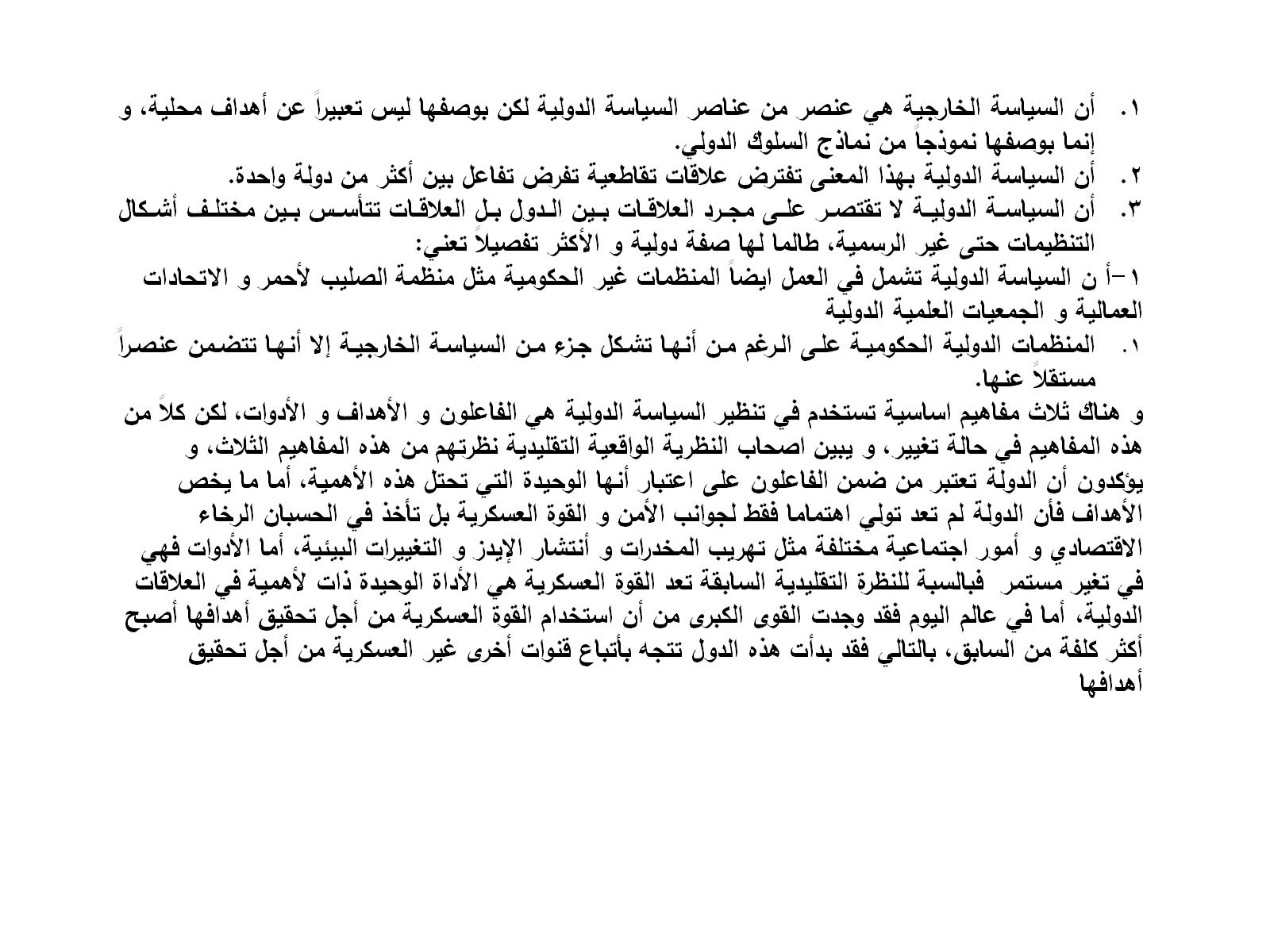 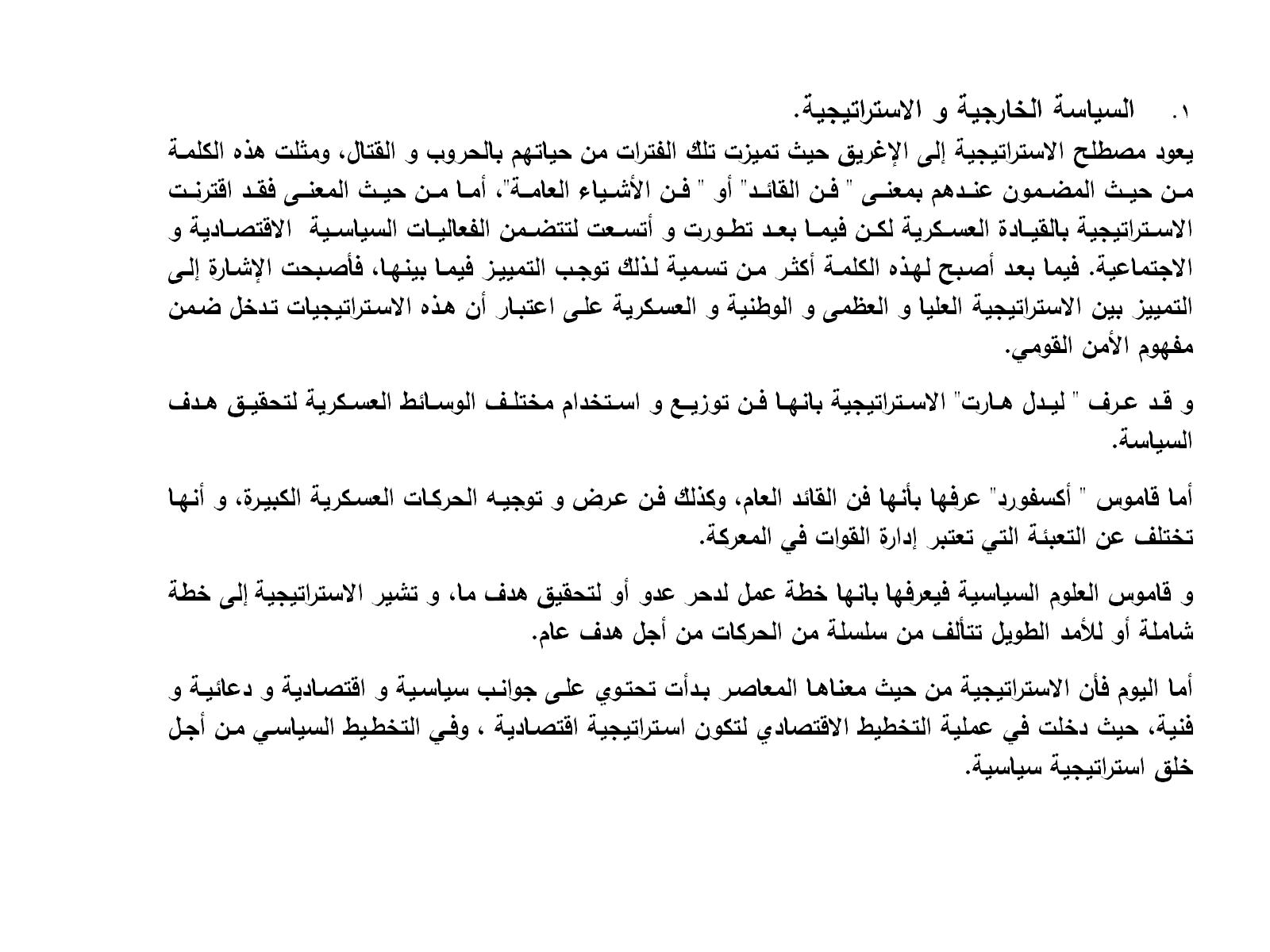 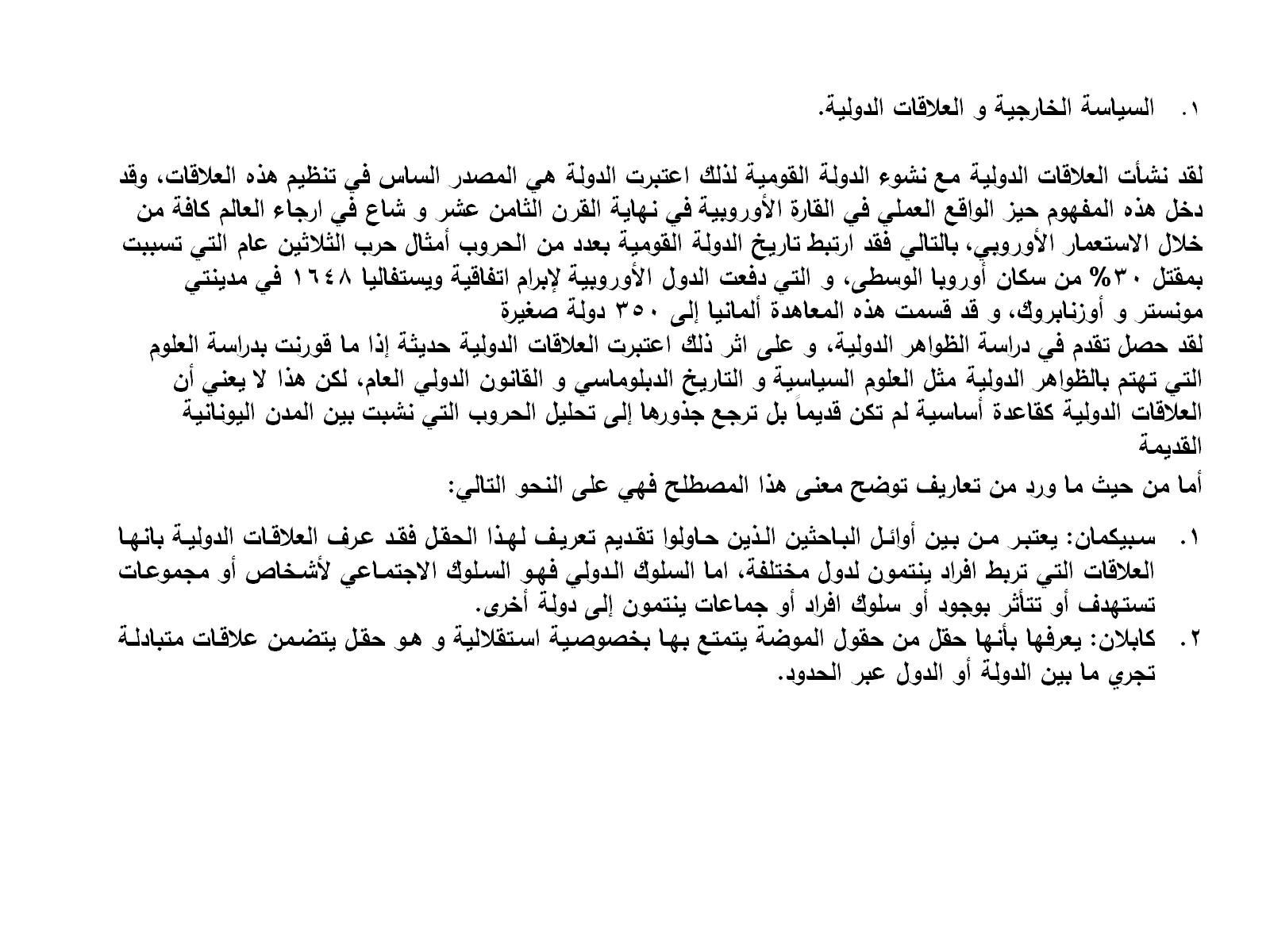 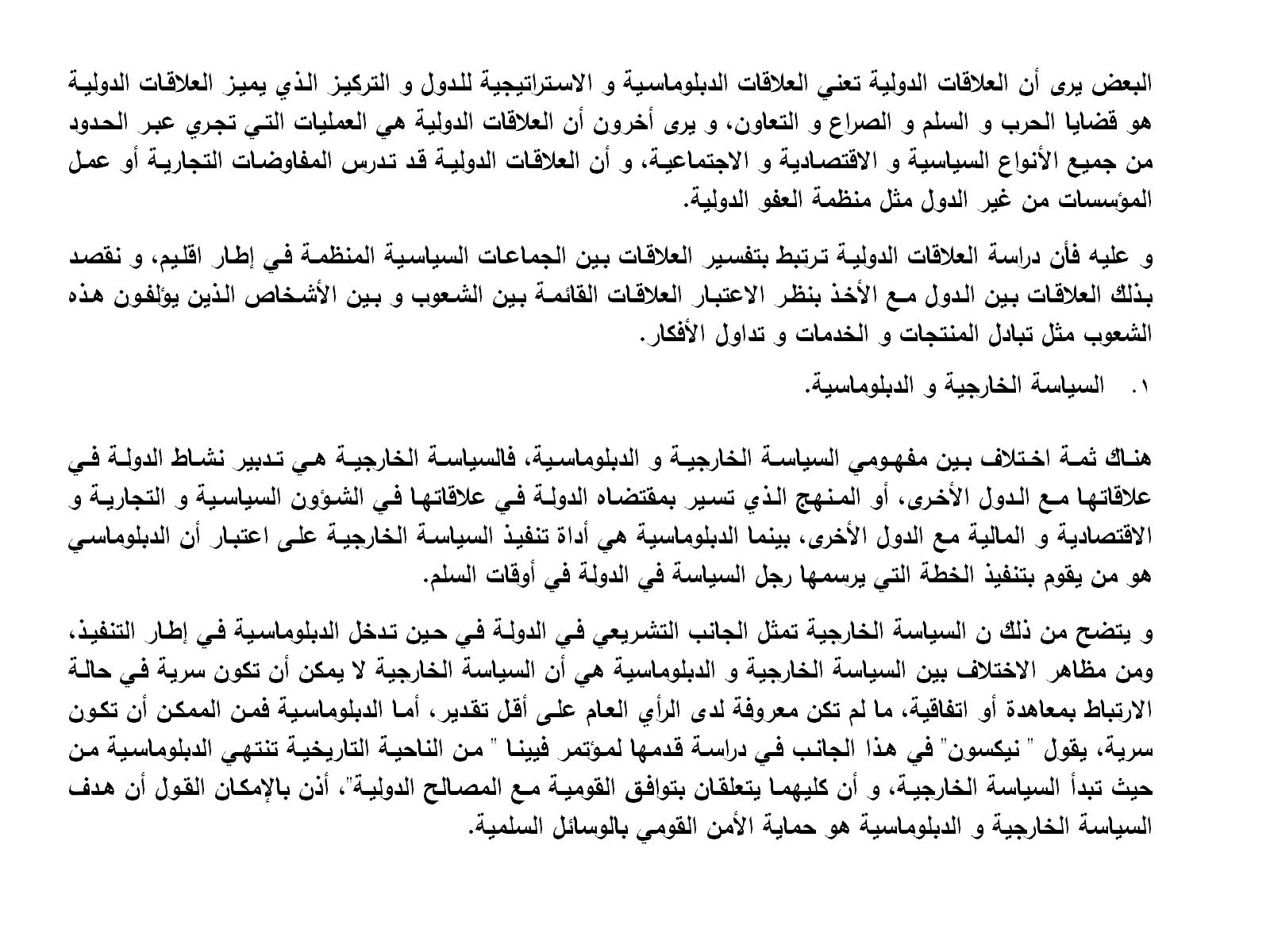 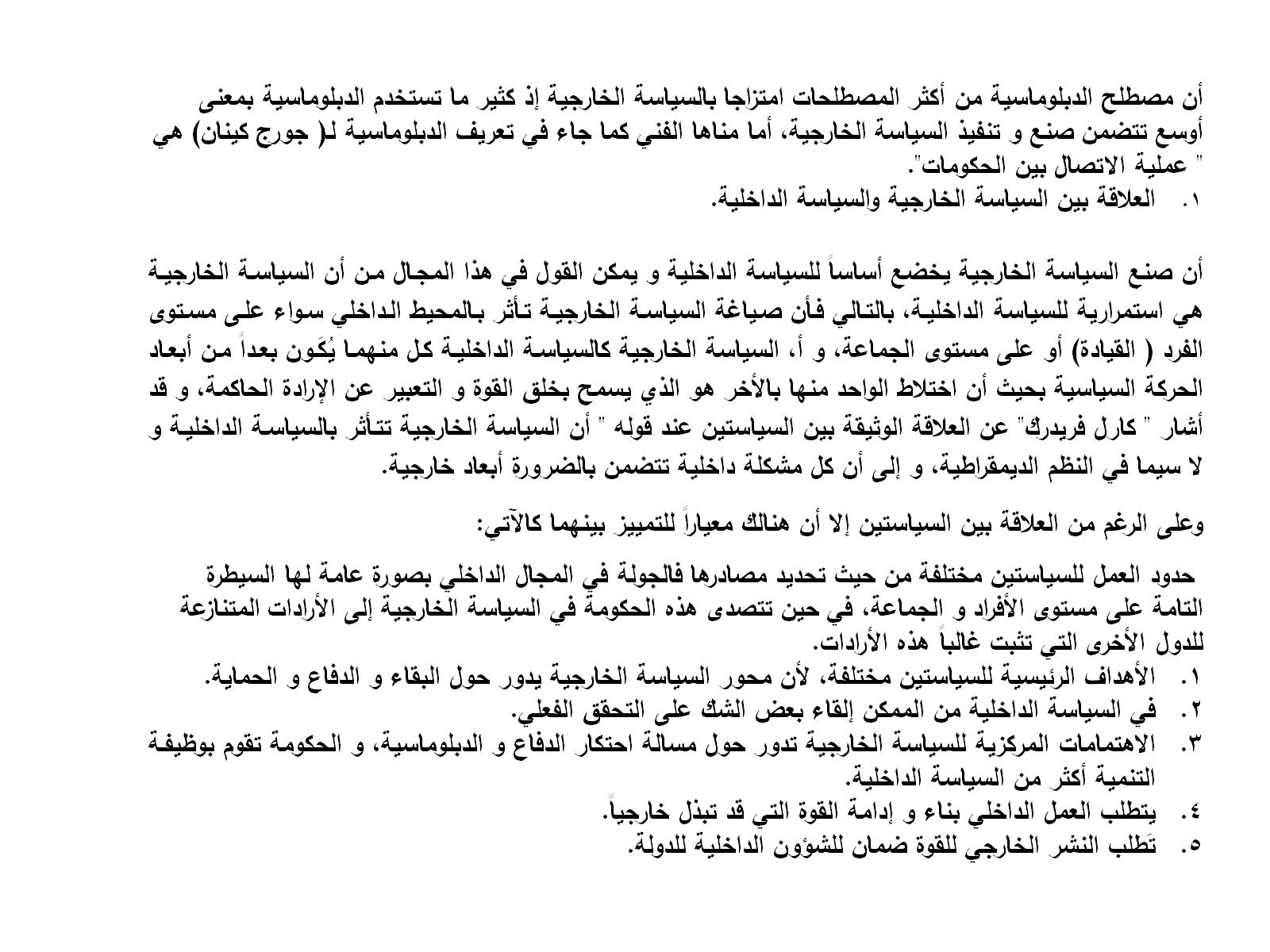 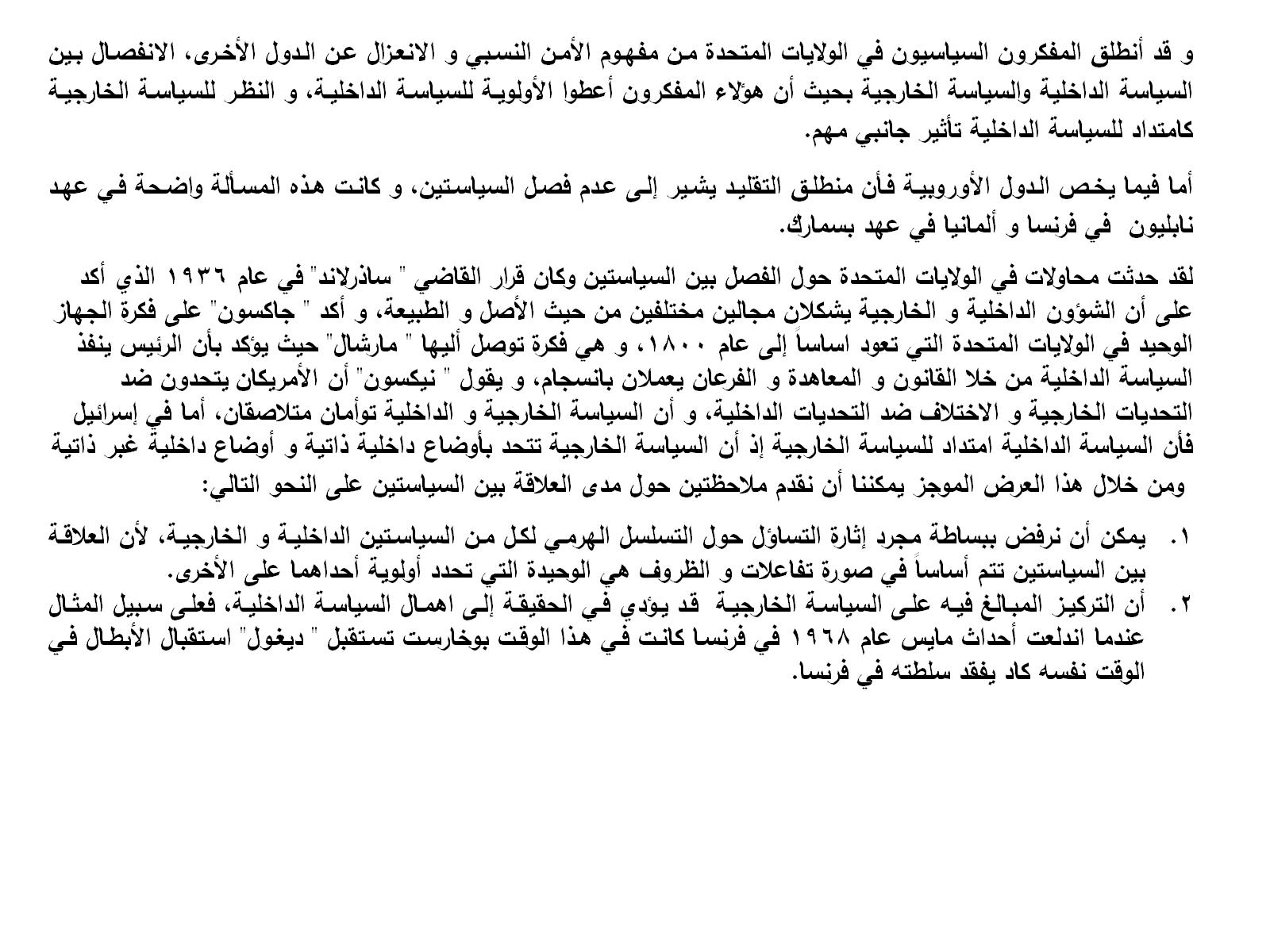